Презентация по английскому языку
Сочинение
«Биография знаменитого актера
Robert Downey»
Работа  Маркалева Анатолия
Ученика 6 классаГБОУ «Школа №106»

Учитель
Шайдурова В.Ф
Санкт-Петербург
2015
Robert Downey
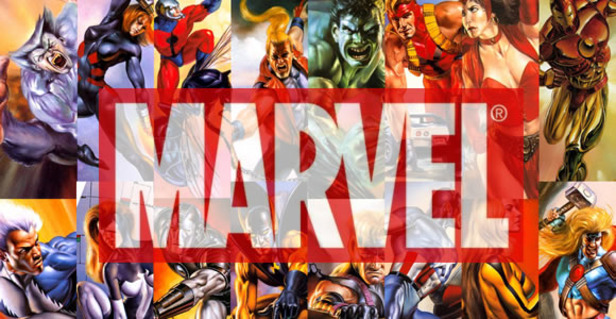 Marvel is an American movie studio.
An Iron Man was produced there.
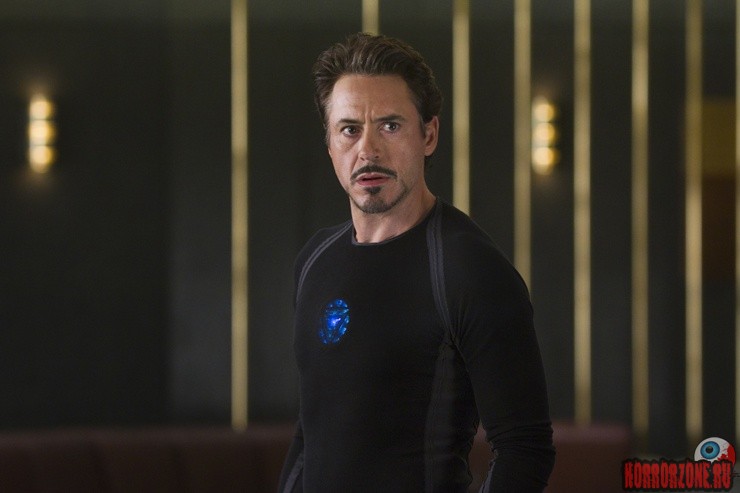 The main character is Tony Starker.
Robert Downey played the star role.
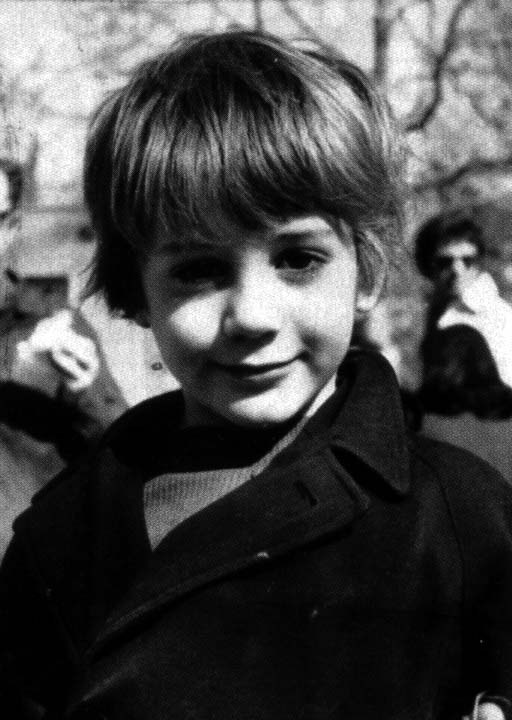 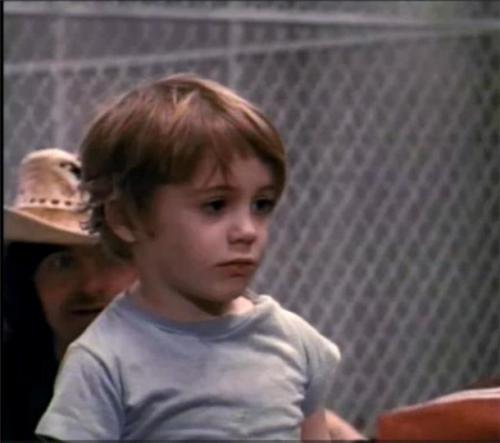 Robert Downey was born in 1965 in New York , the USA
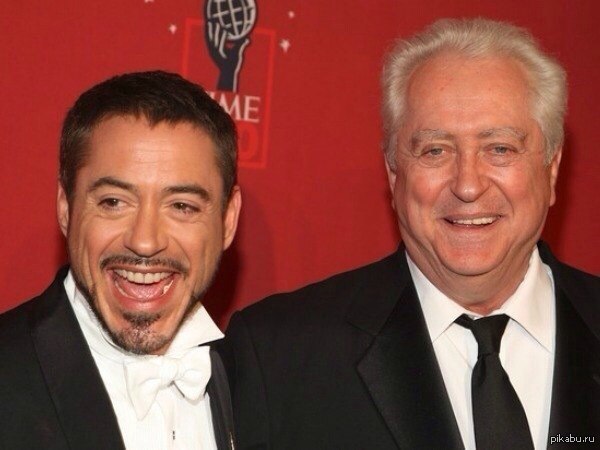 His father was a producer.
Robert started his career as an actor when he was a school boy.
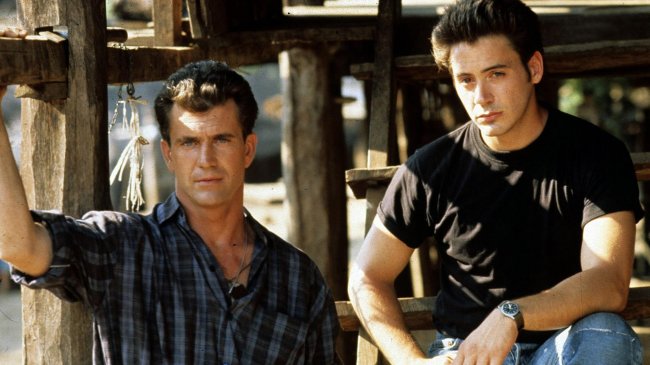 We know nothing about his school years , about his education.
But we know that after the movie «Air America» 
he became famous in America.
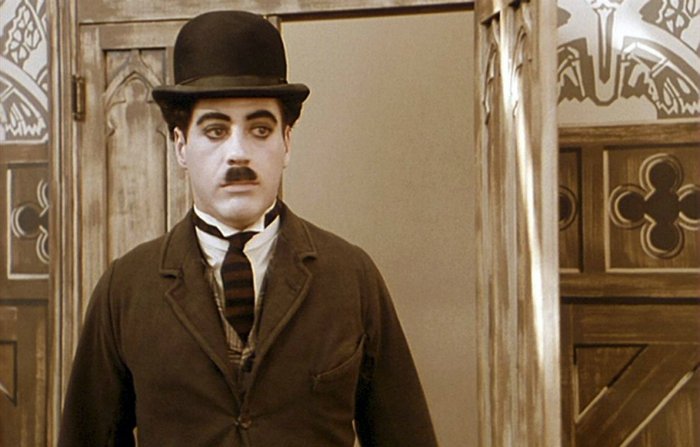 His role of Charlie  Chaplin brought him the first prize of the American Academy Award «Oscar»
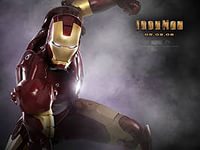 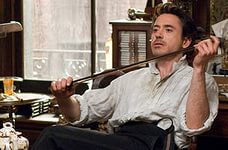 Over the next years Robert won same more Awards for such films as an Iron Man , Sherlock Holmes and others.
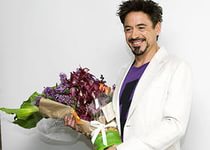 Nowdays Robert is famous not only as an actor but as a producer and a musician.
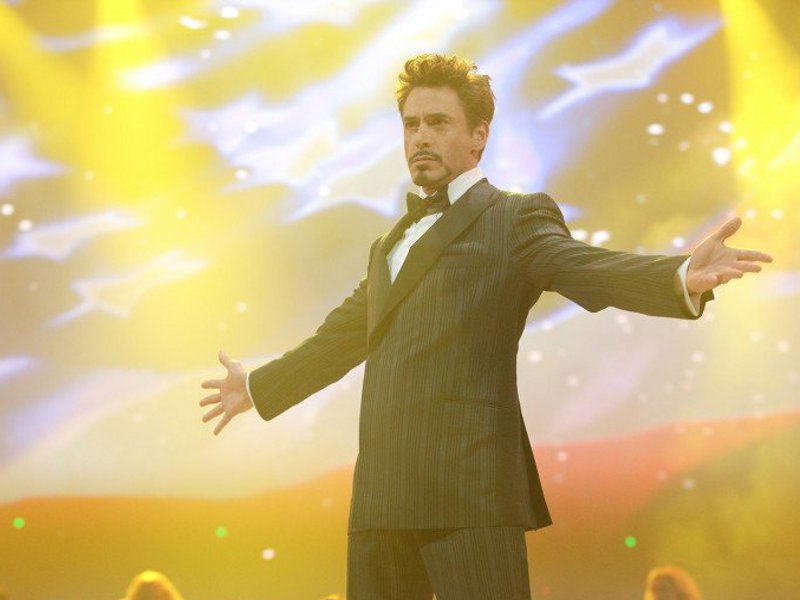 Thank you for your attention!